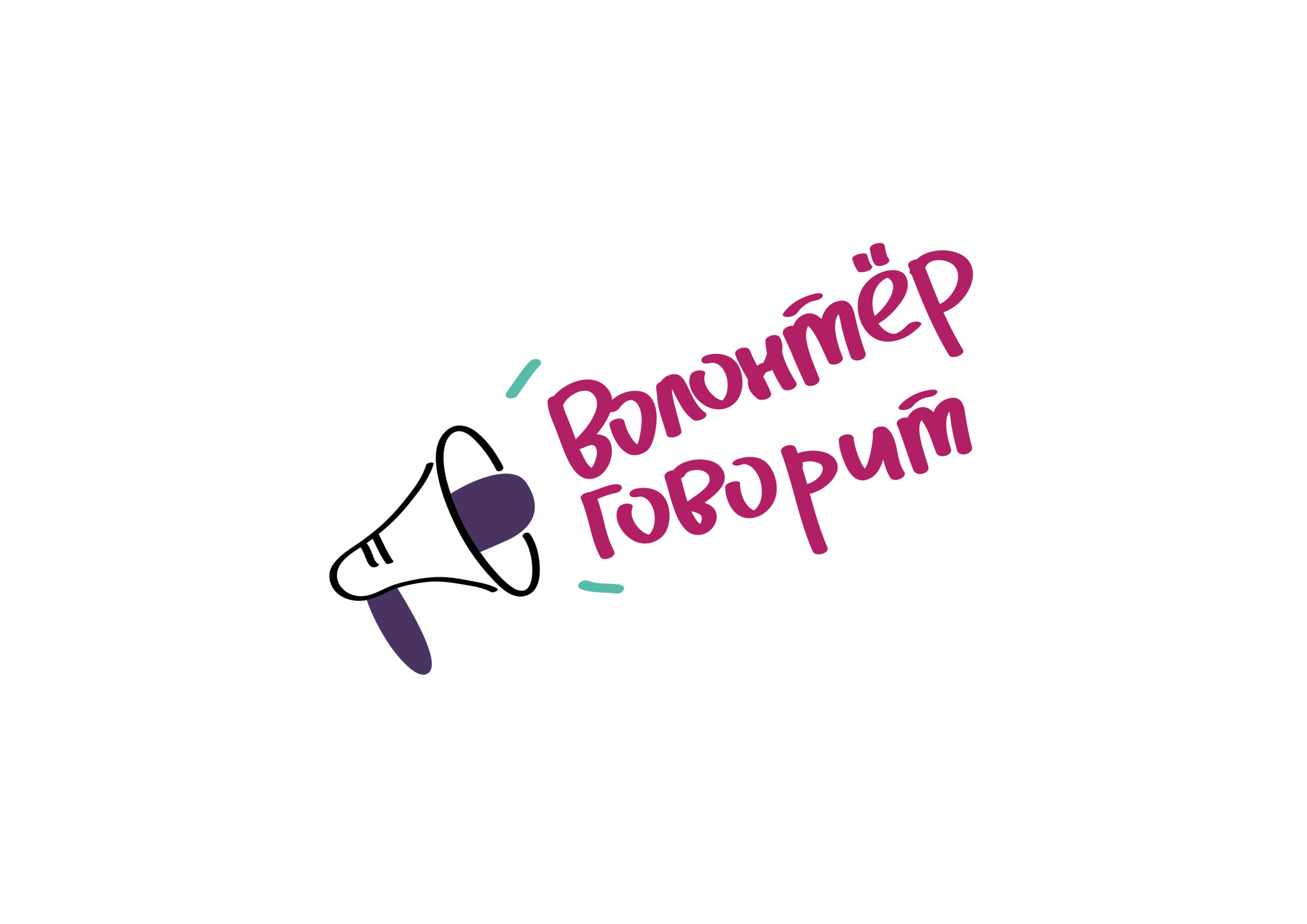 Традиционная селфивидеорубрика
Волонтерского центра Пятигорского государственного университета
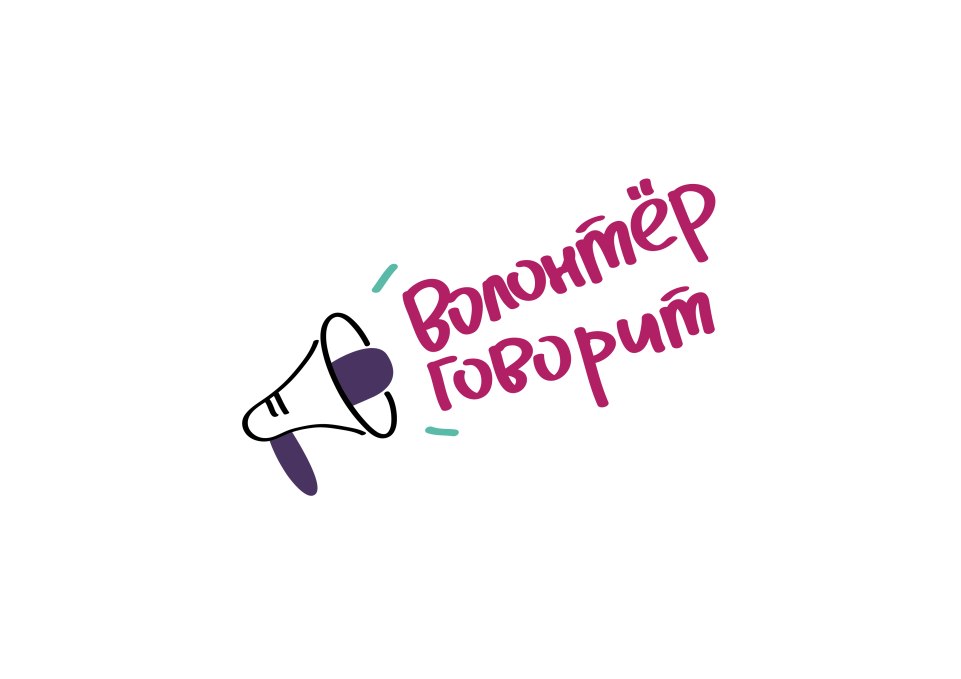 ЦЕЛЬ
Способствовать популяризации волонтерского движения через распространение видеоконтента, создаваемого волонтерами в процессе работы*
* - разумеется, видео не снимаются во время непосредственной работы волонтеров и теми волонтерами, которые в данный момент заняты выполнением своих функциональных обязанностей**
** - разумеется, во всех правилах есть исключения, но это уже совершенно другая история
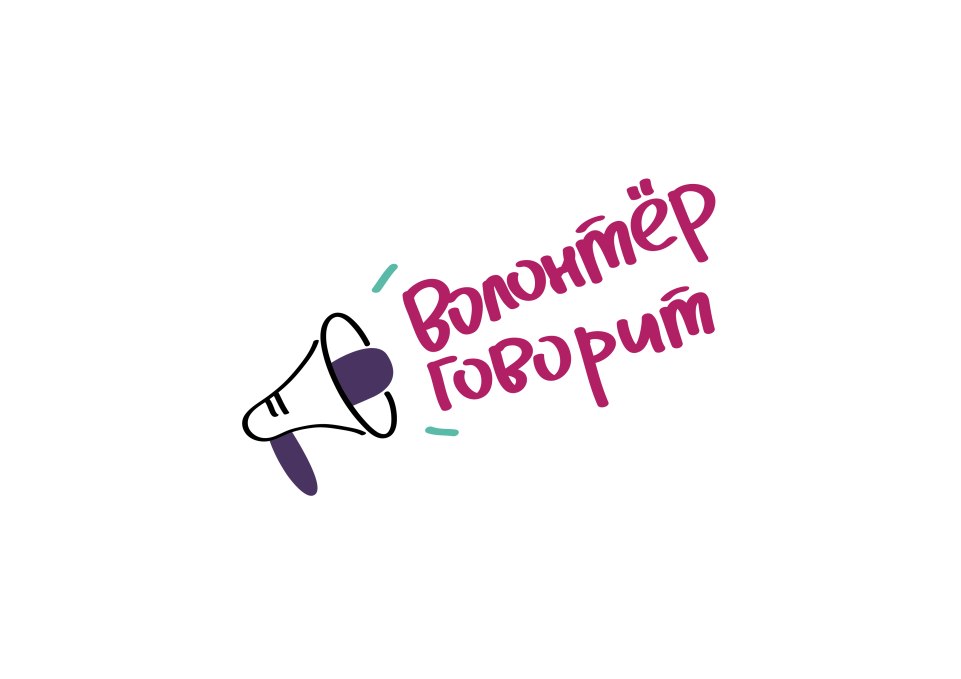 ЗАЧЕМ
Чтобы все знали, что волонтеры – крутые ребята, которые делают очень много полезных и хороших вещей, и делают это с улыбкой!
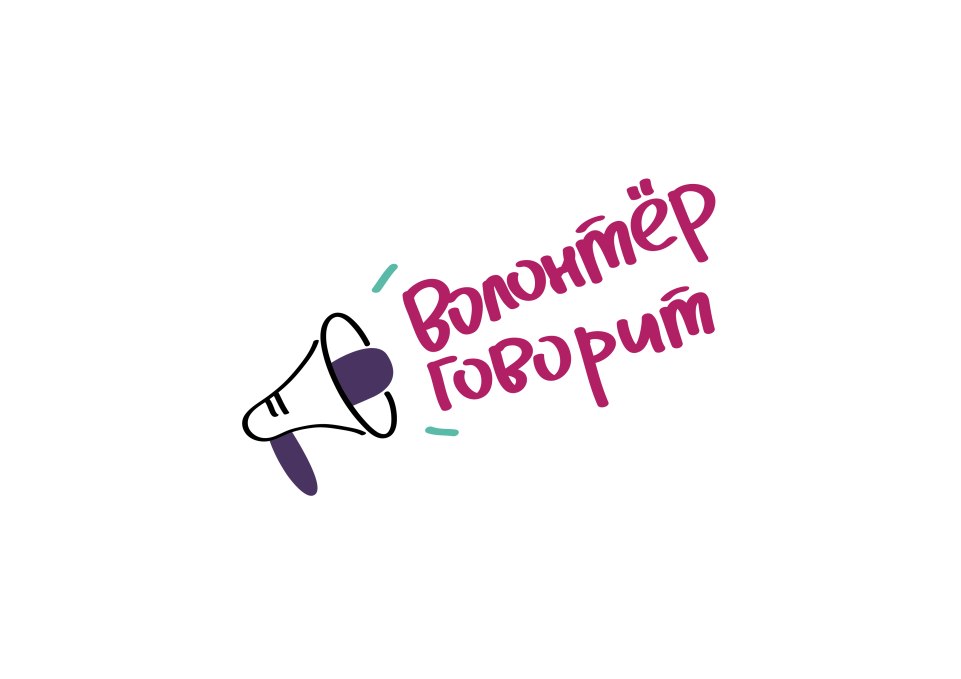 ЦИФРЫ
За цифрами не гонится ни один волонтер – по крайней мере, настоящий. Здесь они – просто для любопытной статистики.
4
года
>40
«ведущих»
>500
выпусков
>5000
«участников»
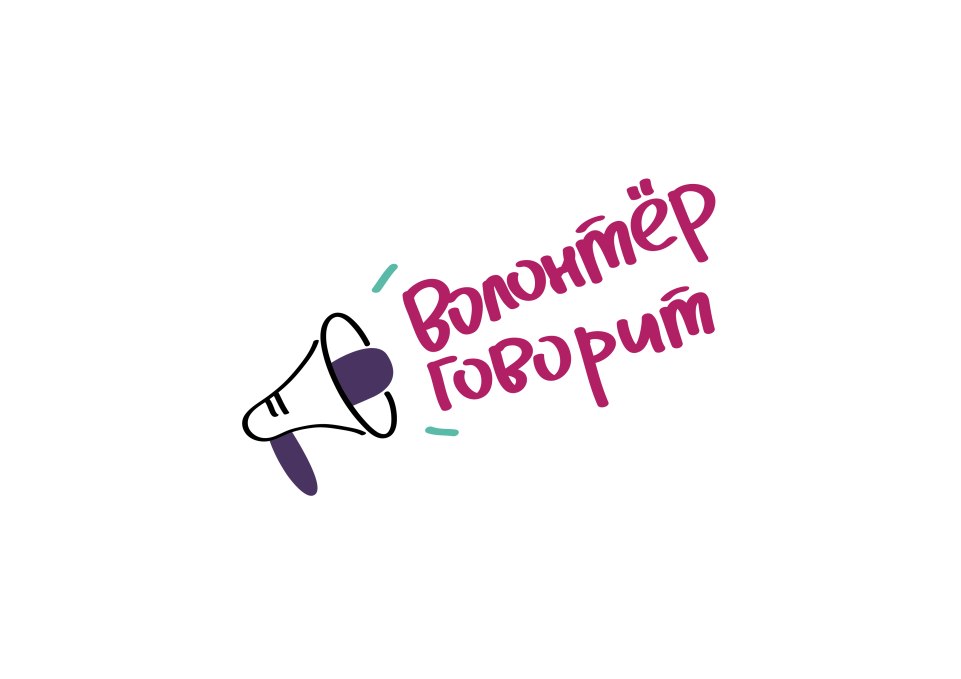 ПРАВИЛА
Рубрику может вести каждый желающий – разумеется, если желающий – волонтер. Главное при этом – соблюдать несколько правил, ведь это – тоже работа, которую нужно делать хорошо!
!
Не снимаем себя на видео, если в этот момент работаете
!
Создаем только позитивный контент – негатива и так хватает, а волонтеры – всегда на позитиве!
Не снимаем других волонтеров, если это им мешает работать
Снимаем на фронтальную камеру, телефоном не трясем и не дергаем
!
!
Демонстрируем грамотную, пусть и разговорную речь
Улыбаемся (и машем))
Не переснимаем выпуски – так все гораздо естественнее
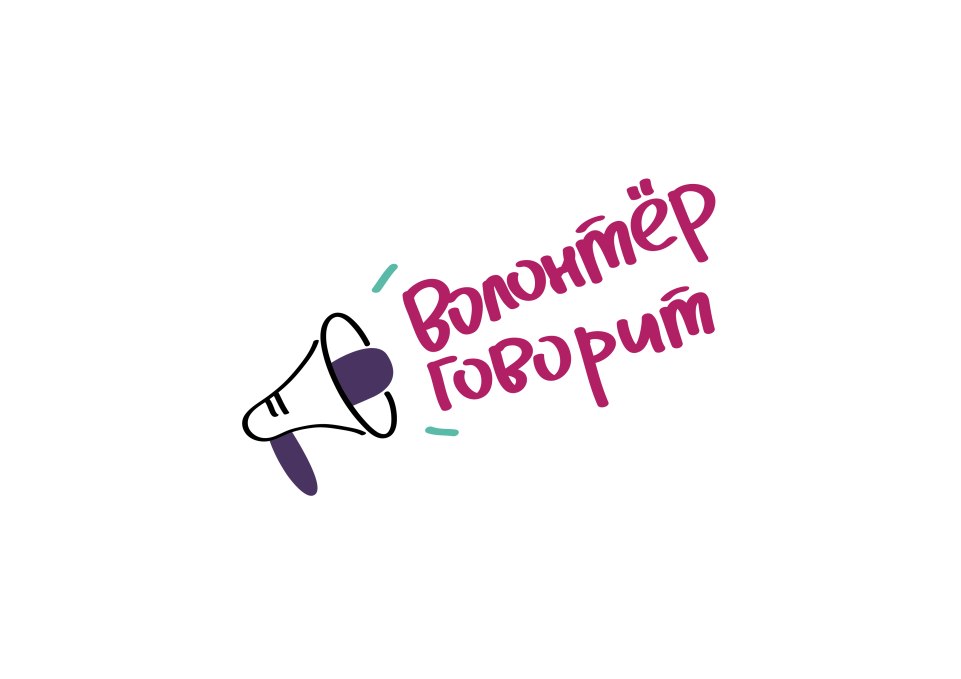 МЫ
Присоединяйтесь к нам – мы открыты к новым авторам! Просто следуйте правилам, снимайте крутые видео и выкладывайте их в Сеть! И не забывайте ставить хэштеги!
#
волонтерговорит
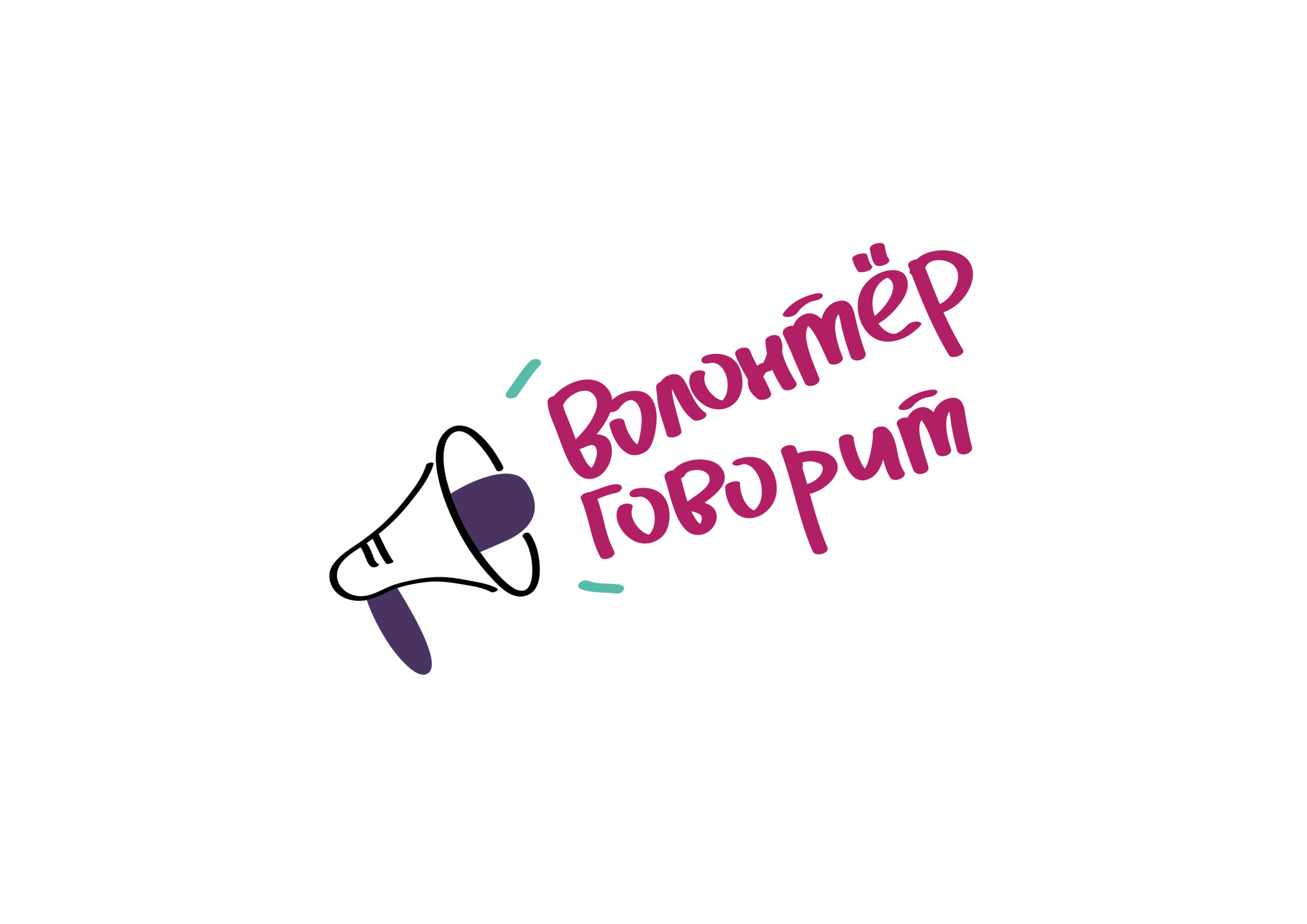